Rovnice - cermat
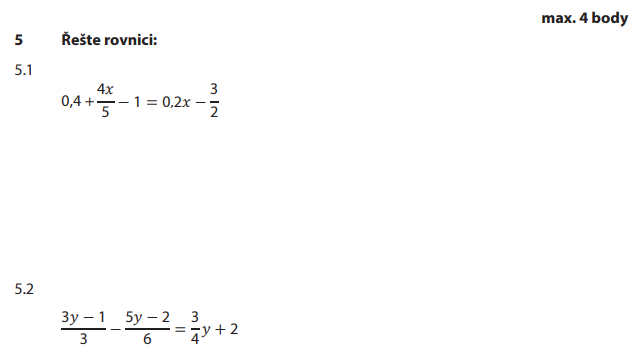 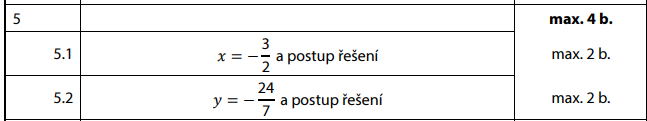 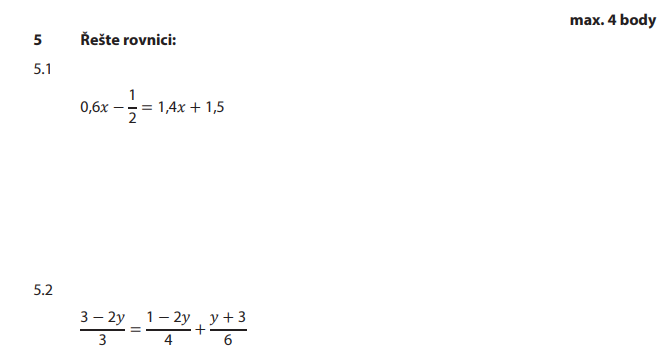 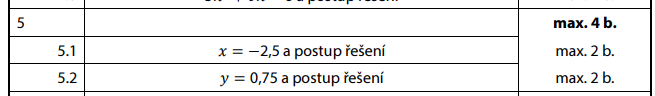 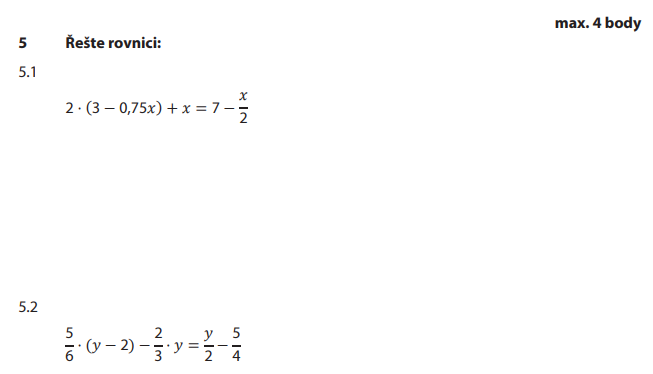 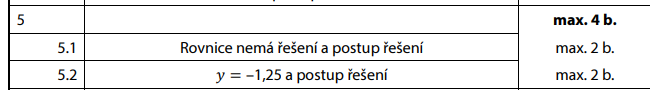 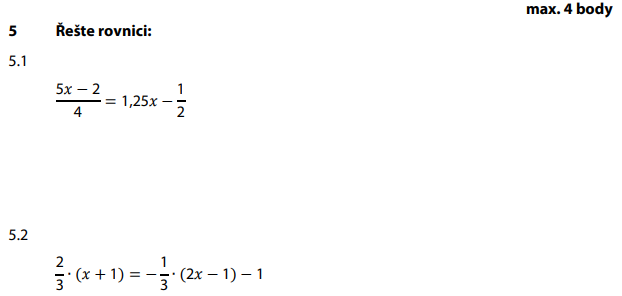 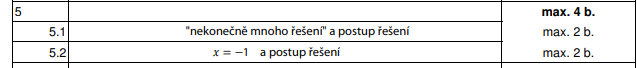 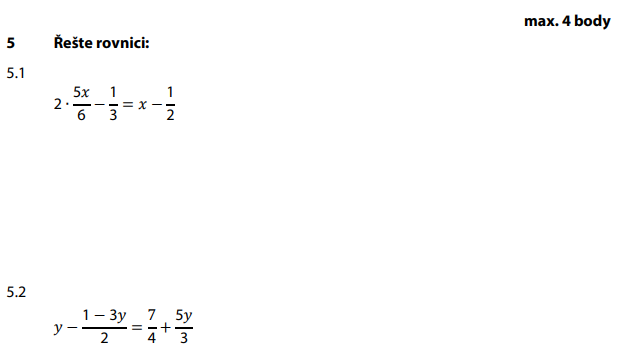 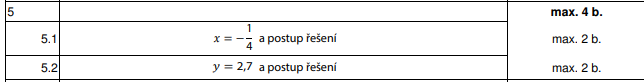 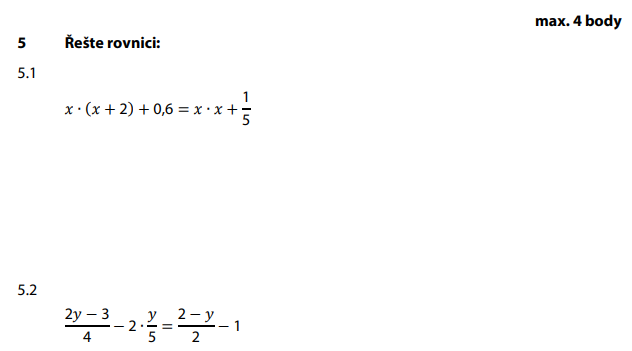 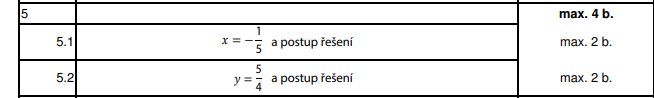 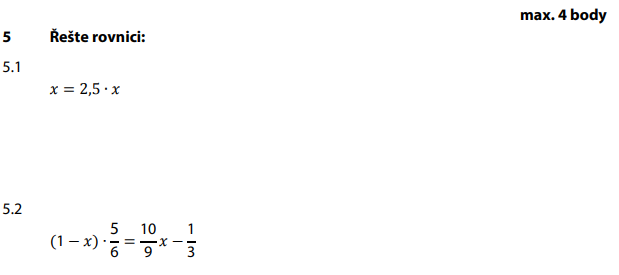 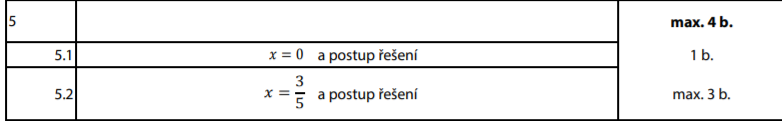 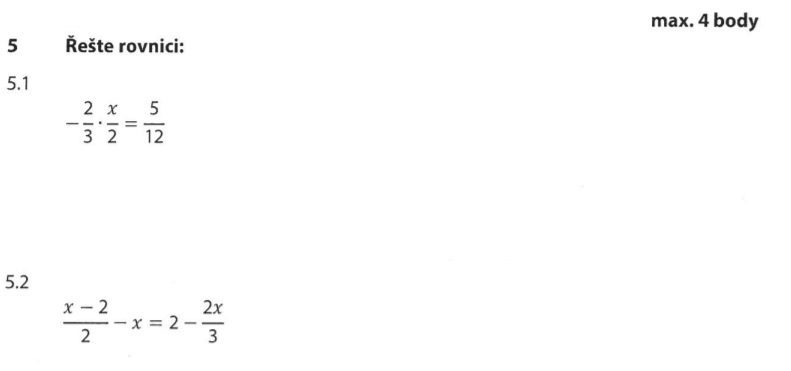 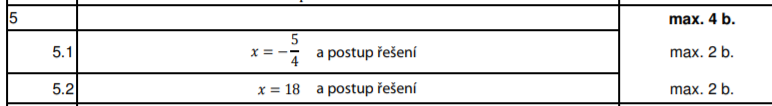 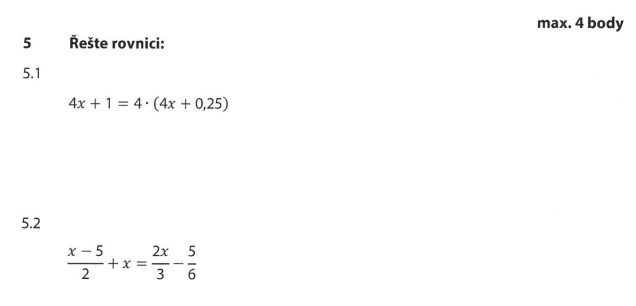 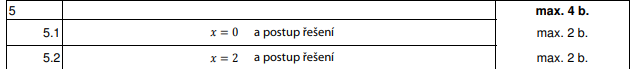 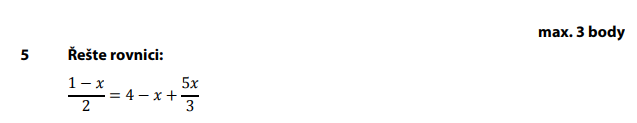 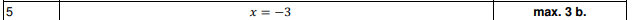 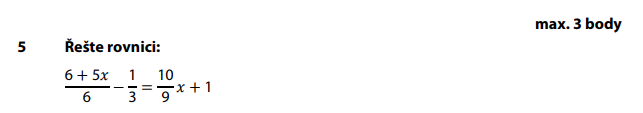 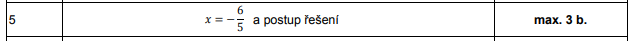 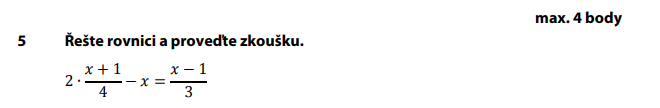 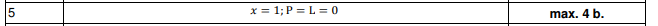 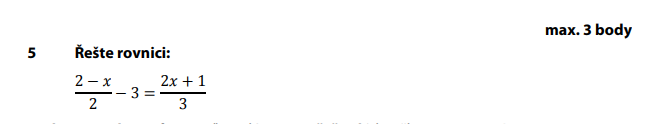 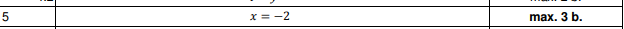